Кафедра истории русской литературы и теории литературы
Доктора наук, профессора – 4 
Кандидаты наук, доценты – 3
Старший преподаватель – 1
Фольклорный вечер
6 июня – «Пушкинский праздник»
Тематические вечера
История русской литературы 20 века
История русской литературы 18 века
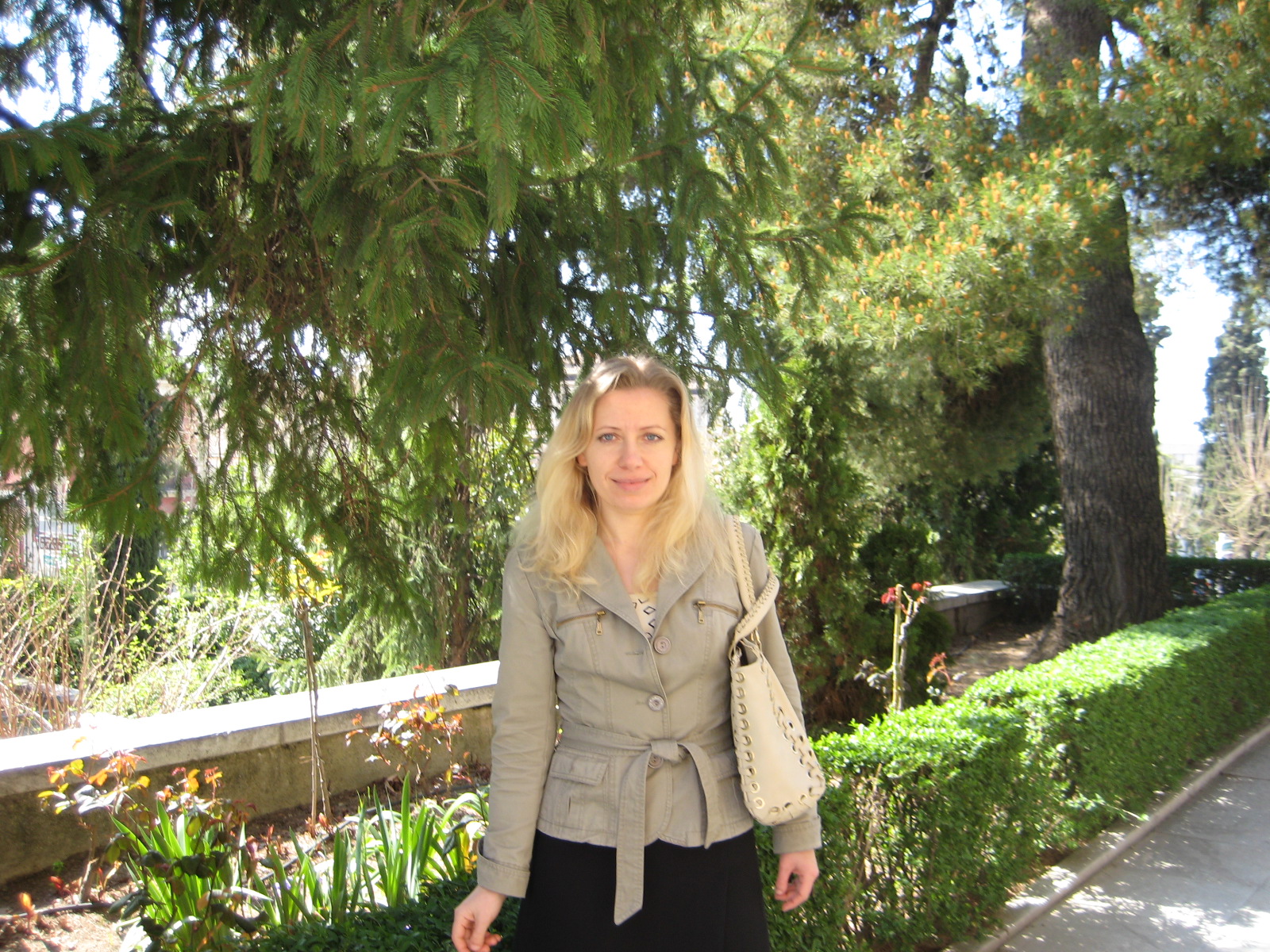 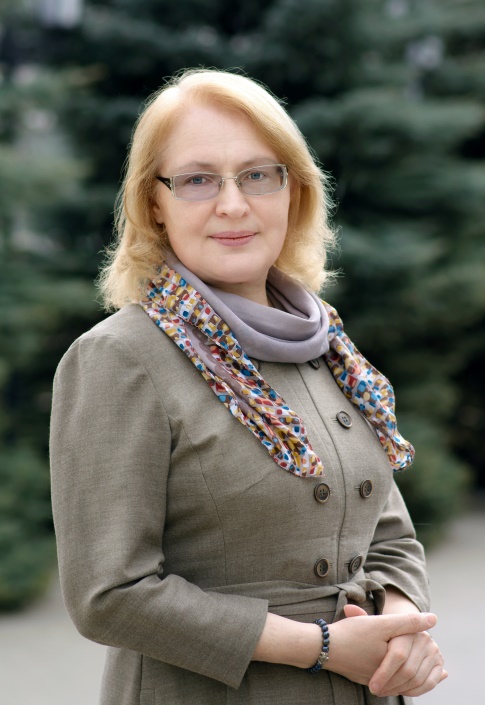 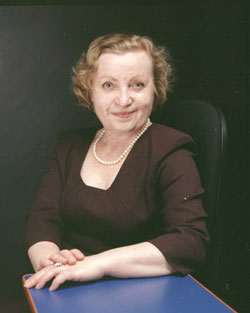 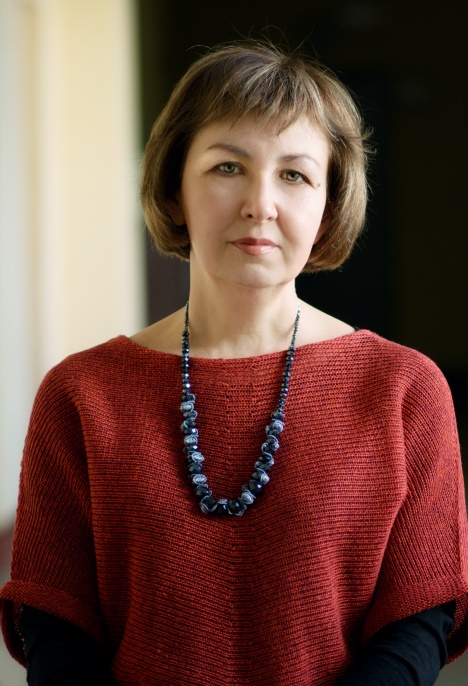 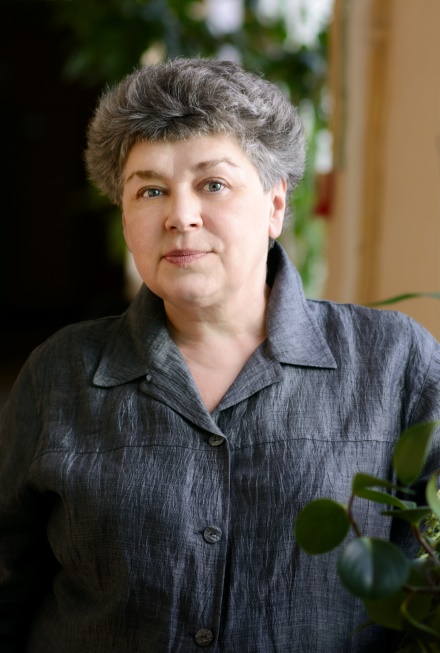 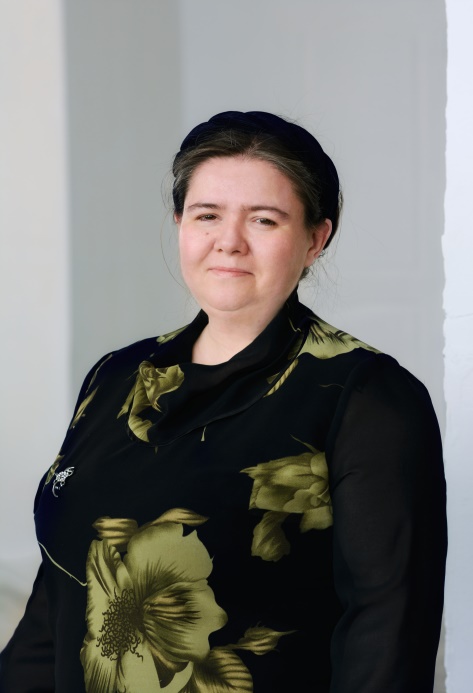 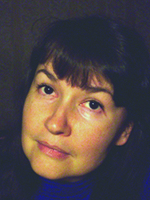 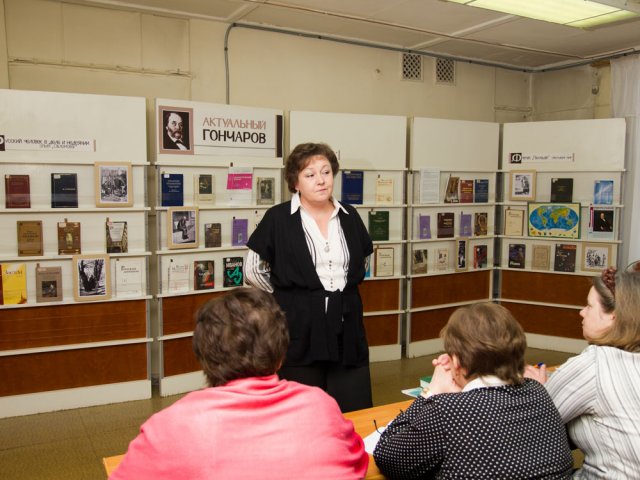 Отечественная    филологияРусский язык и литература
Отечественная филология – возможность научиться
применять современные информационные технологии при работе с языковым материалом и литературным текстом,
составлять аннотации, рефераты, презентации,
проводить филологический анализ текста, 
создавать и редактировать тексты разных стилей и жанров,
проводить учебные занятия по русскому языку и литературе.
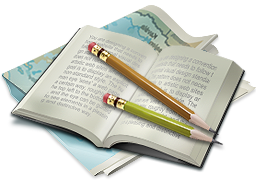 Отечественная филология – возможность найти работу
Отечественная филология: основные направления научной работы
Русская литература
Современный русский язык
Сопоставительные лингвистические и литературоведческие исследования
Литература и фольклор
Взаимодействие литературы с другими видами искусства
Методика преподавания русского языка и литературы
Сетевая литература
Отечественная филология – возможность пройти практику
Педагогическая
Научно-исследовательская
Фольклорная
Редакторская
УдГУ
Школы УР
Архивы УдГУ
Населенные пункты УР
СМИ
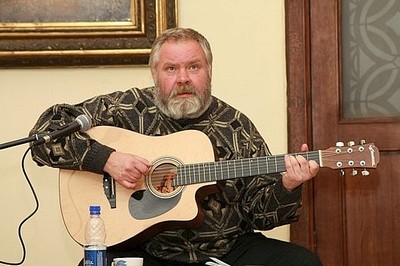 Сергей Жилин
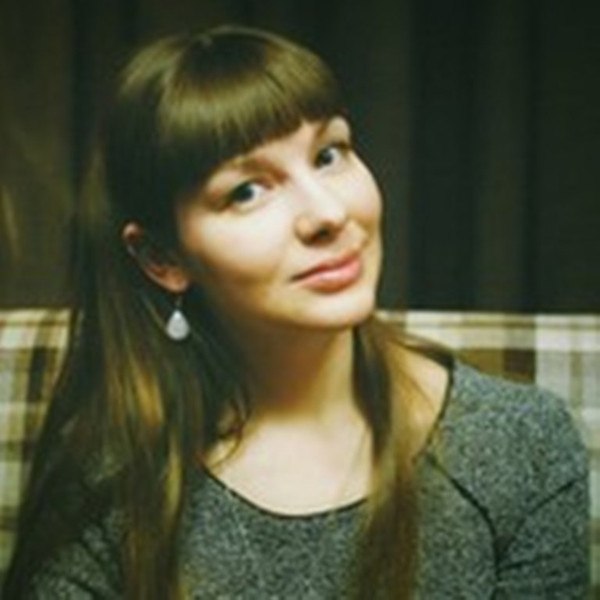 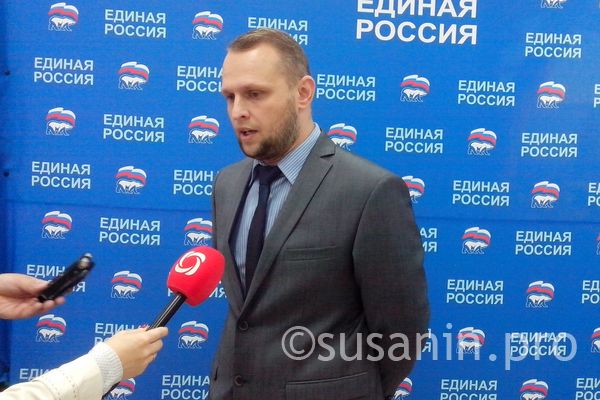 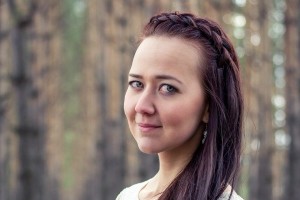 Катька Растягаева
Владислав Шихов
Дария Маслеева
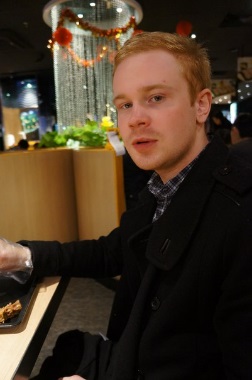 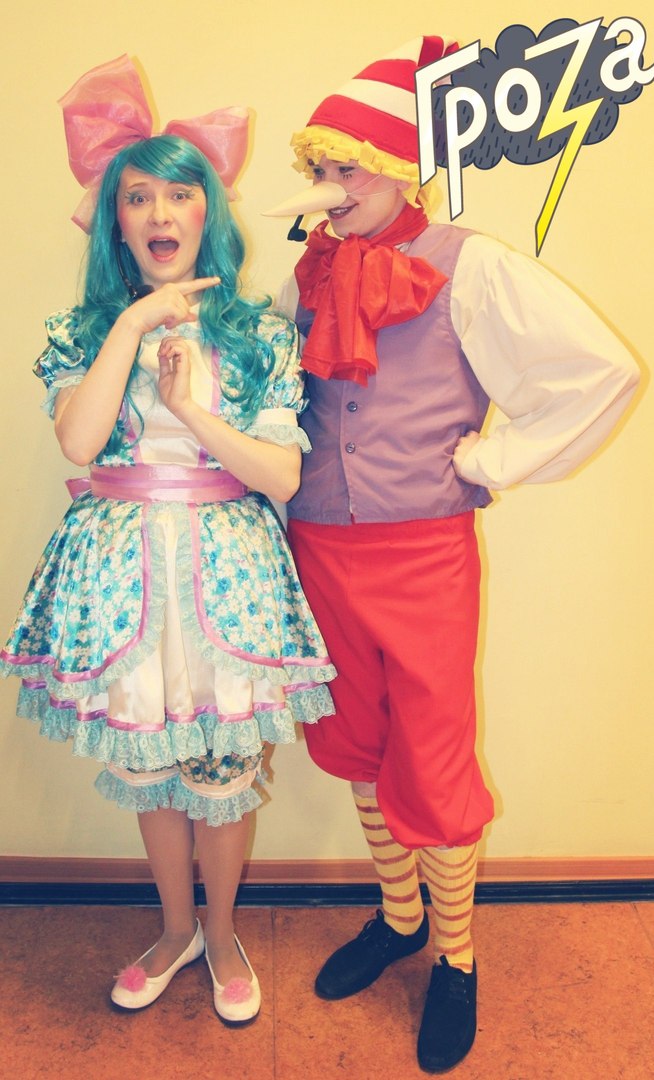 Наталья Ланская, режиссер документального кино   	(Петербург)
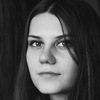 Евгений Мишахин, студия анимационных фильмов, Пекин
Анастасия Павлова, зав. литературной частью театра кукол УР, театральный критик, актриса, поэт (пока Ижевск)
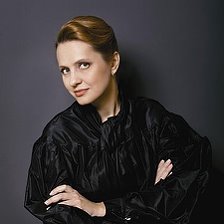 Ольга Сорокина, главный редактор радиовещания УР
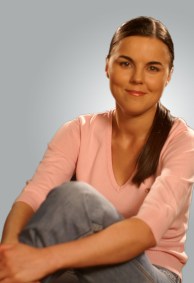 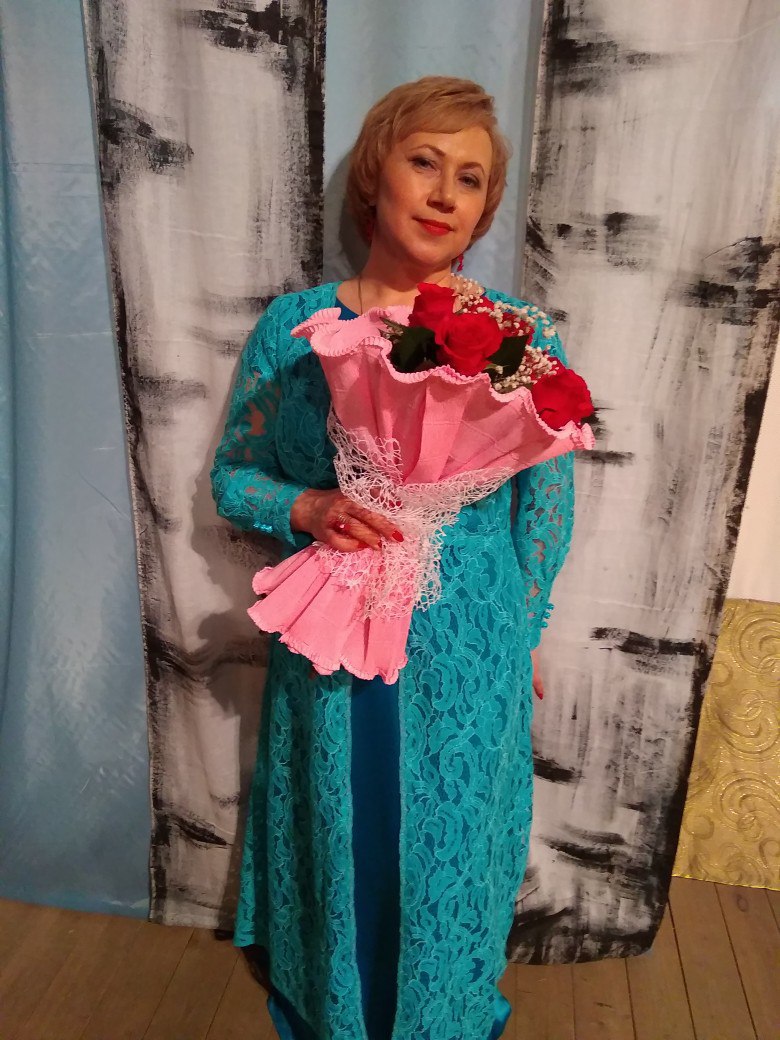 Влада Одинцова, главный редактор телеканала «Моя Удмуртия», ведущая телепередач
Светлана Белых, диктор телеканала «Моя Удмуртия»
Учитель русского языка и литературы СОШ № 97  КИСЕЛЕВА ИРИНА
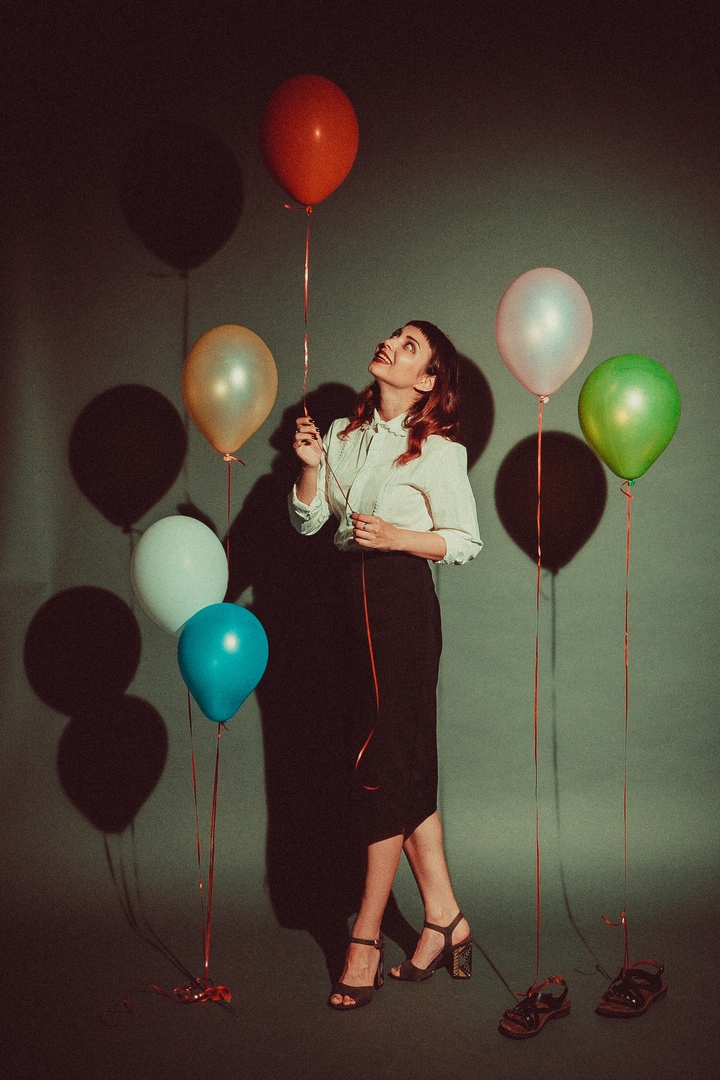 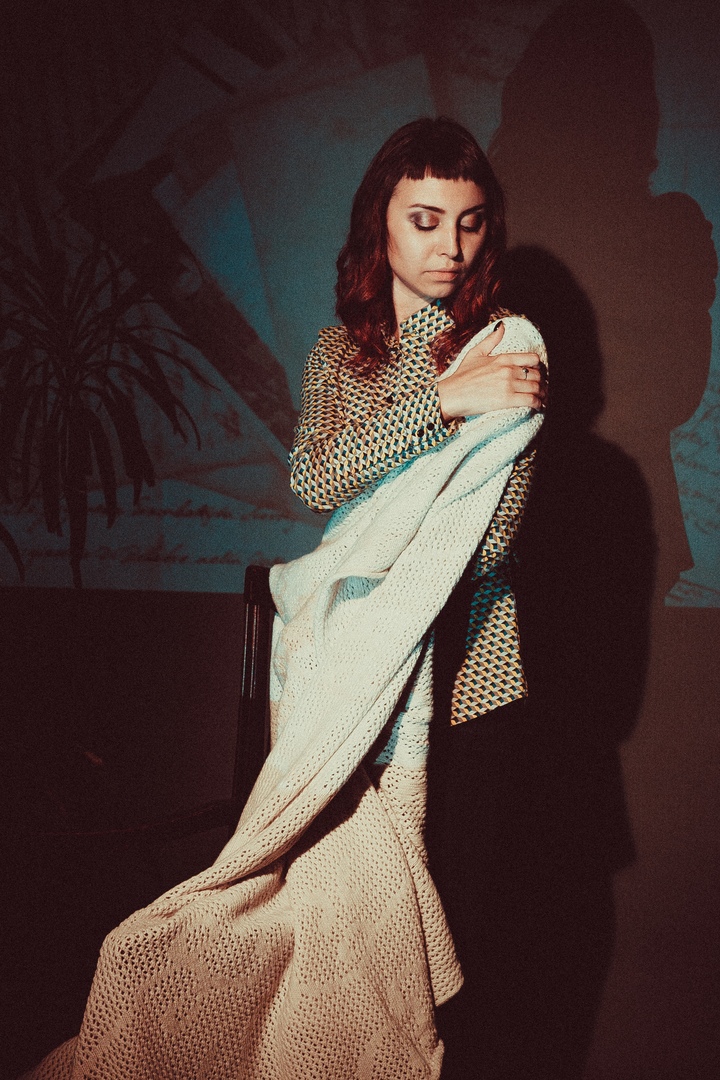 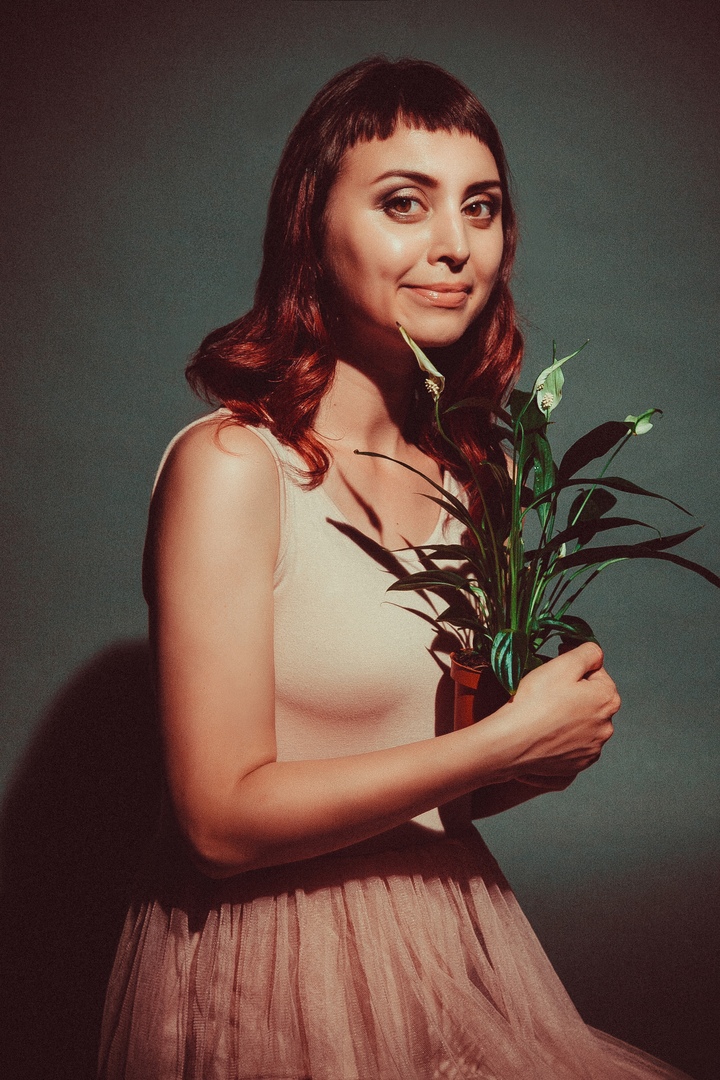 Марина Маслова – сотрудник пресс-службы ФСБ России по УРТатьяна якушева - пресс-секретарь МУП г. Ижевска «Ижводоканал»Марита голицына – пресс-секретарь РЖД по г. ижевскуОксана Лукинская – начальник отдела информации  Администрации города Ижевска Сергей васильев – заместитель министра культурыВладислав Шихов - замначальника управления по внутренней политике администрации главы УРМихаил Черемных – директор гуманитарного лицея, кандидат на пост главы г. Ижевска
НА ГОСУДАРСТВЕННОЙ СЛУЖБЕ